Интернет-ресурсы для школьных библиотек
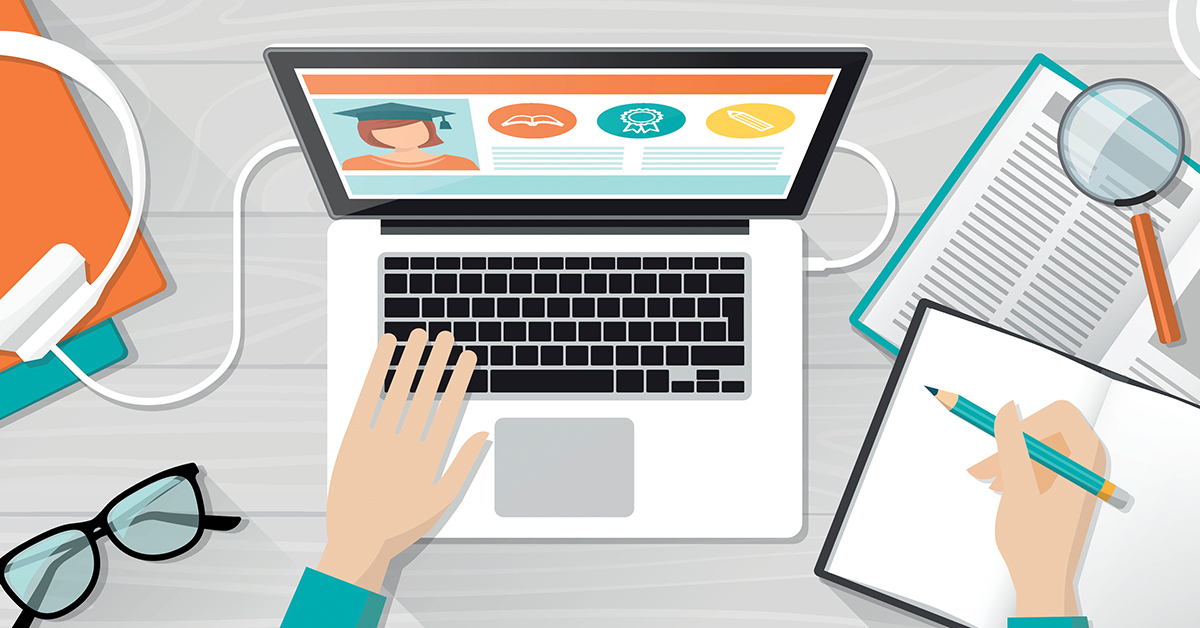 [Speaker Notes: Внедрение в работу школьных библиотек информационных технологий является неотъемлемым этапом эволюции образовательных учреждений. Цифровые ресурсы, гаджеты, электронные формы учебников входят в обиход, и библиотека в этом процессе остается центром информационно-образовательной среды.]
ПРИКАЗ МИНИСТЕРСТВА ОБРАЗОВАНИЯ И НАУКИ РФ ОТ 15 ИЮНЯ 2016 Г. N 715 "ОБ УТВЕРЖДЕНИИ КОНЦЕПЦИИ РАЗВИТИЯ ШКОЛЬНЫХ ИНФОРМАЦИОННО-БИБЛИОТЕЧНЫХ ЦЕНТРОВ"
ЦЕЛИ: РАСШИРЕНИЕ ФУНКЦИЙ ШКОЛЬНЫХ БИБЛИОТЕК ДЛЯ КОМПЛЕКСНОЙ ПОДДЕРЖКИ ОБРАЗОВАТЕЛЬНОЙ ДЕЯТЕЛЬНОСТИ В СООТВЕТСТВИИ С ТРЕБОВАНИЯМИ ФГОС
«ШКОЛЬНЫЙ ИНФОРМАЦИОННО-БИБЛИОТЕЧНЫЙ ЦЕНТР»
[Speaker Notes: Следует отметить, что применение электронных образовательных ресурсов прописано в приказе «Об утверждении федерального государственного образовательного стандарта основного общего образования» и в «Концепции развития школьных информационно-библиотечных центров» (утвержденной приказом 2016 года). Президент РФ В.В. Путина в своем послании Федеральному собранию отметил, что : «…библиотеки должны быть не только хранилищем книг, но и реальными информационными, культурными и досуговыми центрами». То есть в каждой школе библиотека должна перерасти в школьный информационно-библиотечный центр. В чем же заключается эти перемены????]
ОТЛИЧИЯ
ЦЕЛЕВЫЕ ВЫСОКОКАЧЕСТВЕННЫЕ 
РАЗНОФОРМАТНЫЕ ФОНДЫ 
(ПЕЧАТНЫЕ, МУЛЬТИМЕДИЙНЫЕ, ЦИФРОВЫЕ)
НОВЫЕ КНИГИ
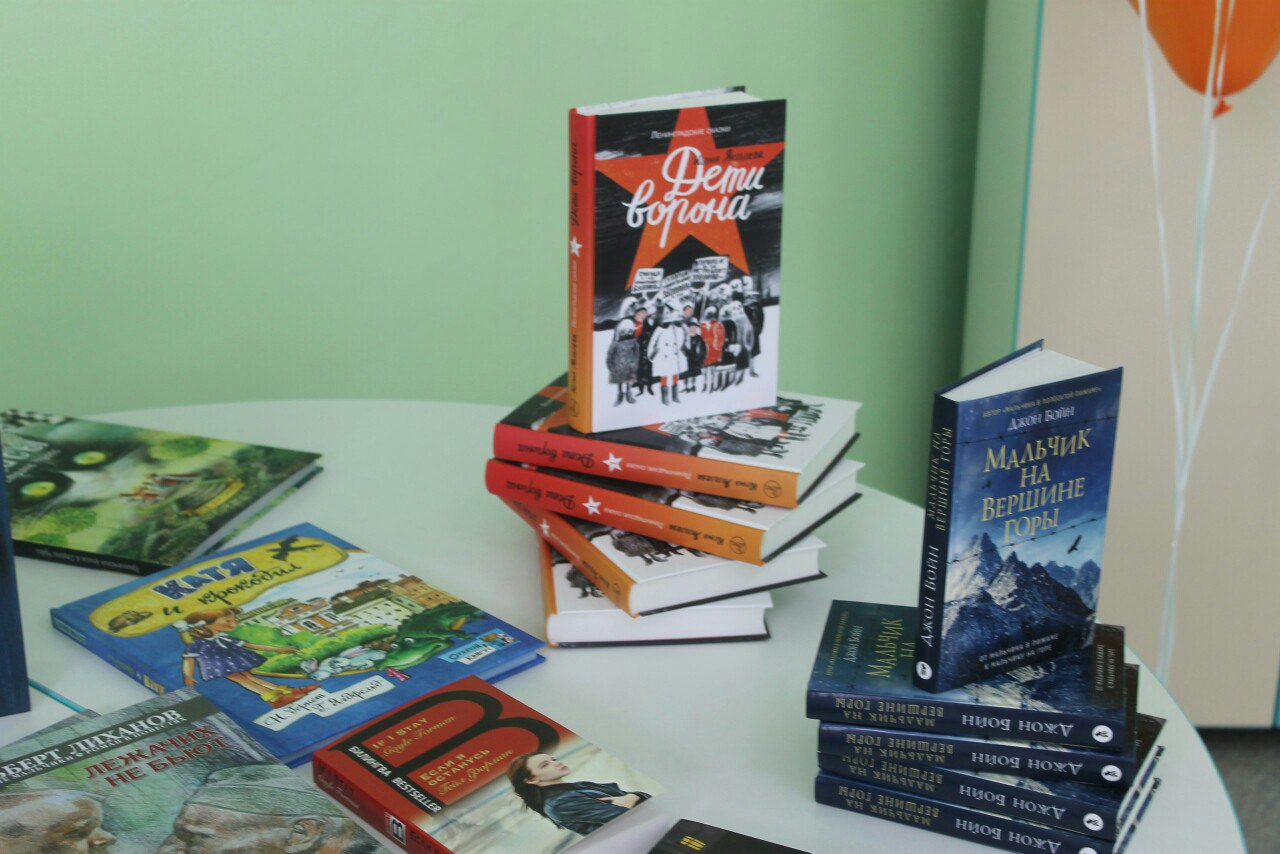 [Speaker Notes: Что касается печатных изданий. То наша фонд нашей библиотеки благодаря реализации проекта пополнился   Для выбора книг привлекались не только педагоги-словесники. Мы всей школой составляли список книг, который нам надо приобрести для новой библиотеки. Ребята тоже участвовали в этом выборе. Поэтому в этом списке появилось много подростковой литературы.]
Каталог ЭОР
Группа в ВК
Группа в ВК
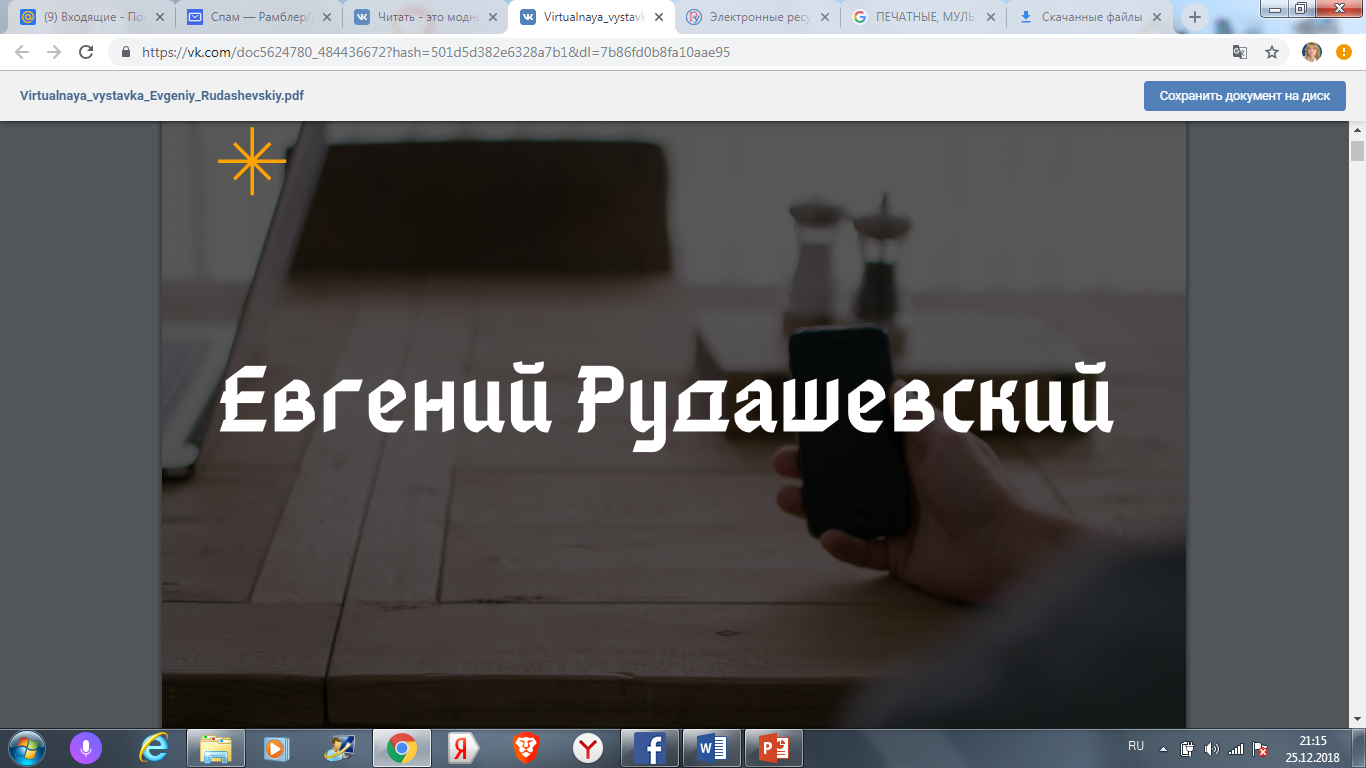 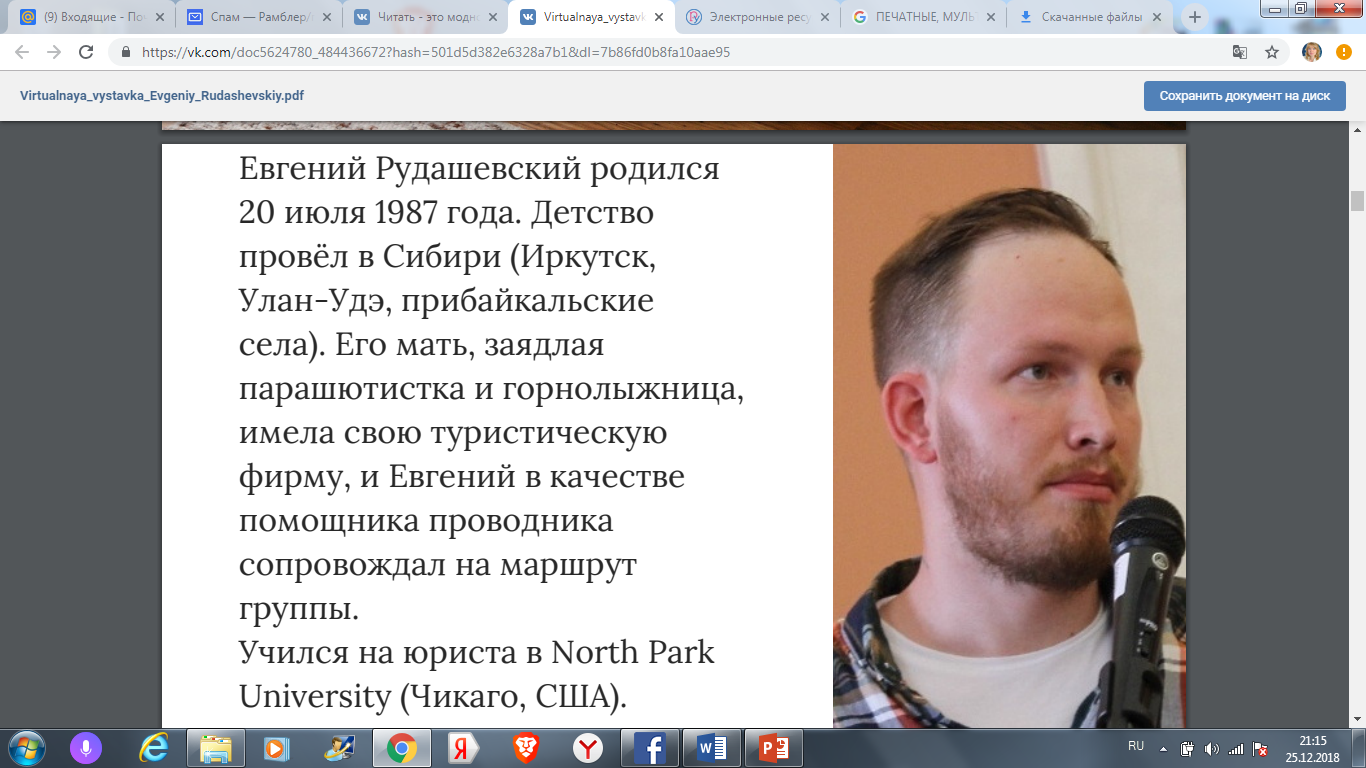 Группа в ВК
ОТЛИЧИЯ
ПРОСТРАНСТВЕННО-ОБОСОБЛЕННЫЕ 
ЗОНЫ РАЗЛИЧНЫХ ТИПОВ: 
Зона выдачи книг 
Зона для коллективной  работы
Зона для самостоятельной работы
Презентационная зона
[Speaker Notes: ЗОНУ ДЛЯ ПОЛУЧЕНИЯ ИНФОРМАЦИОННЫХ РЕСУРСОВ ВО ВРЕМЕННОЕ ПОЛЬЗОВАНИЕ, 
ЗОНУ ДЛЯ САМОСТОЯТЕЛЬНОЙ РАБОТЫ С РЕСУРСАМИ НА РАЗЛИЧНЫХ ТИПАХ НОСИТЕЛЕЙ, 
ЗОНУ ДЛЯ КОЛЛЕКТИВНОЙ РАБОТЫ С ГИБКОЙ ОРГАНИЗАЦИЕЙ ПРОСТРАНСТВА,
ПРЕЗЕНТАЦИОННУЮ ЗОНУ ДЛЯ ОРГАНИЗАЦИИ ВЫСТАВОК И ЭКСПОЗИЦИЙ, 
РЕКРЕАЦИОННУЮ ЗОНУ ДЛЯ РАЗНООБРАЗНОГО ДОСУГА И ПРОВЕДЕНИЯ МЕРОПРИЯТИЙ (КАК ДЛЯ ОБУЧАЮЩИХСЯ ТАК И ПЕДАГОГОВ УЧРЕЖДЕНИЯ)]
Библиотека
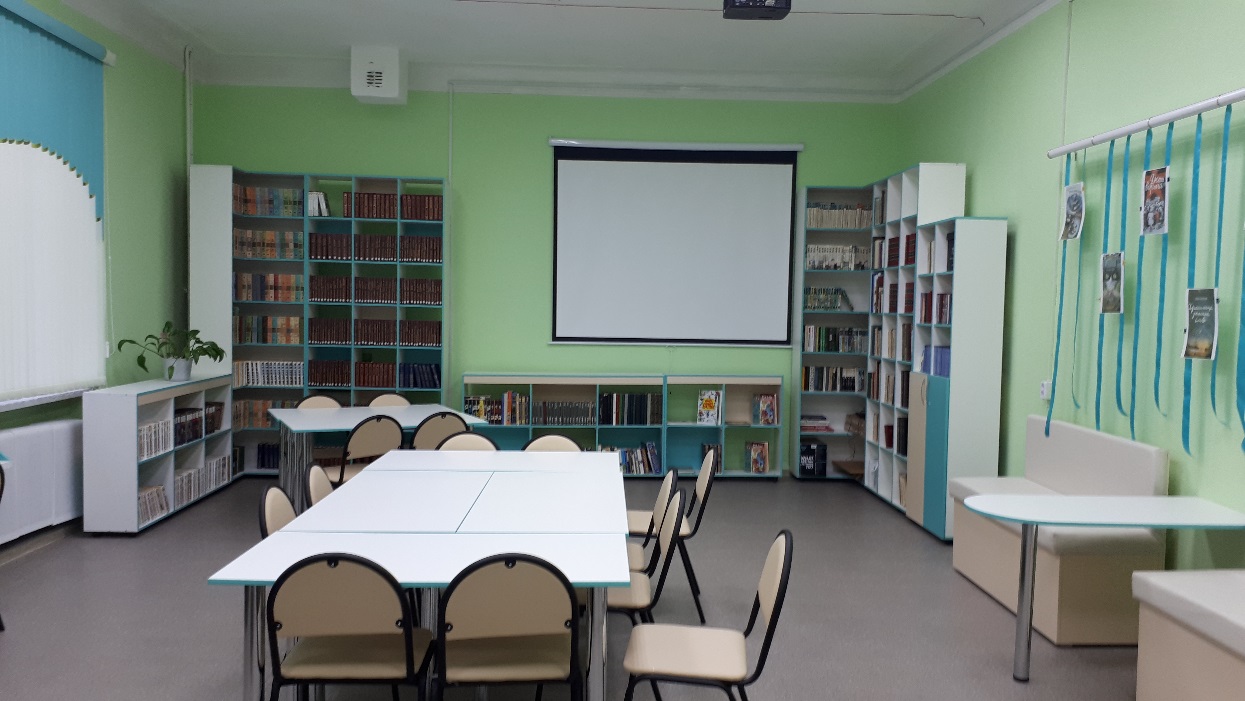 [Speaker Notes: Поэтому создавая нашу новую библиотеку мы попытались обустроить ее так, чтобы она с одной стороны соответствовала возрасту детей ( в нашей школе обучаются дети с 6 по 11 класс), чтобы в ней удобно было работать и педагогам.]
Библиотека
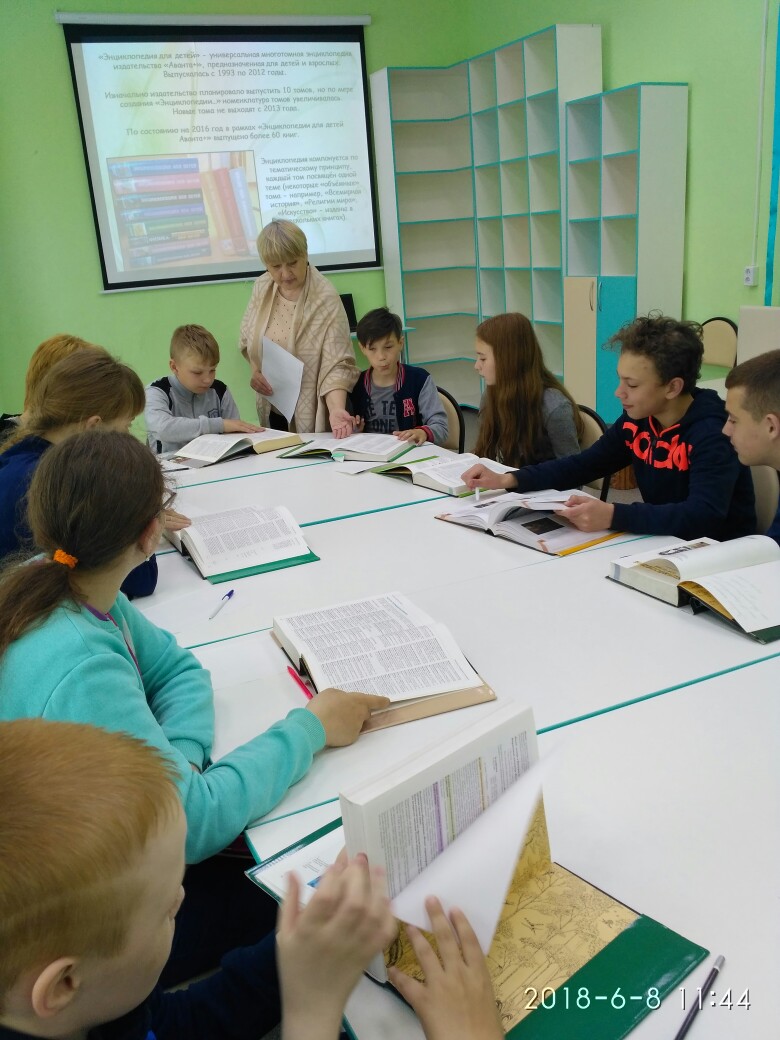 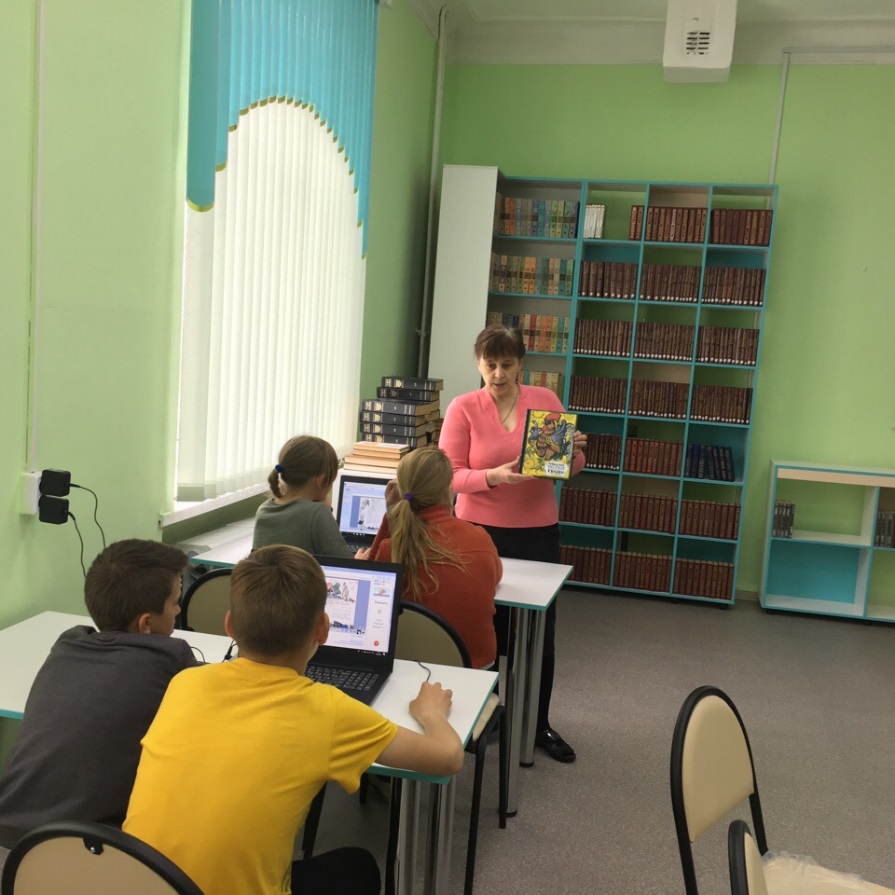 [Speaker Notes: Мебель очень мобильная: занятия в библиотеки можно организовать как за общим круглым столом, так и  по группам , за отдельными слотами. Кроме этого в библиотеке имеются 10 ноутбуков с выходом в Интернет. В библиотеке обустроены специальные зоны для уединенного чтения.]
ОТЛИЧИЯ
УСЛОВИЯ ДЛЯ ОРГАНИЗАЦИИ ШИРОКОГО СПЕКТРА СРЕДСТВ ОРГАНИЗАЦИИ ТВОРЧЕСКОЙ И ИГРОВОЙ ДЕЯТЕЛЬНОСТИ
КОРПАРАТИВНО
 ОБУЧЕНИЕ (ЭЛЕКТРОННОЕ
 С ИСПОЛЬЗОВАНИЕМ  ДИСТАНЦИОННЫХ ОБРАЗОВАТЕЛЬНЫХ ТЕХНОЛОГИЙ)
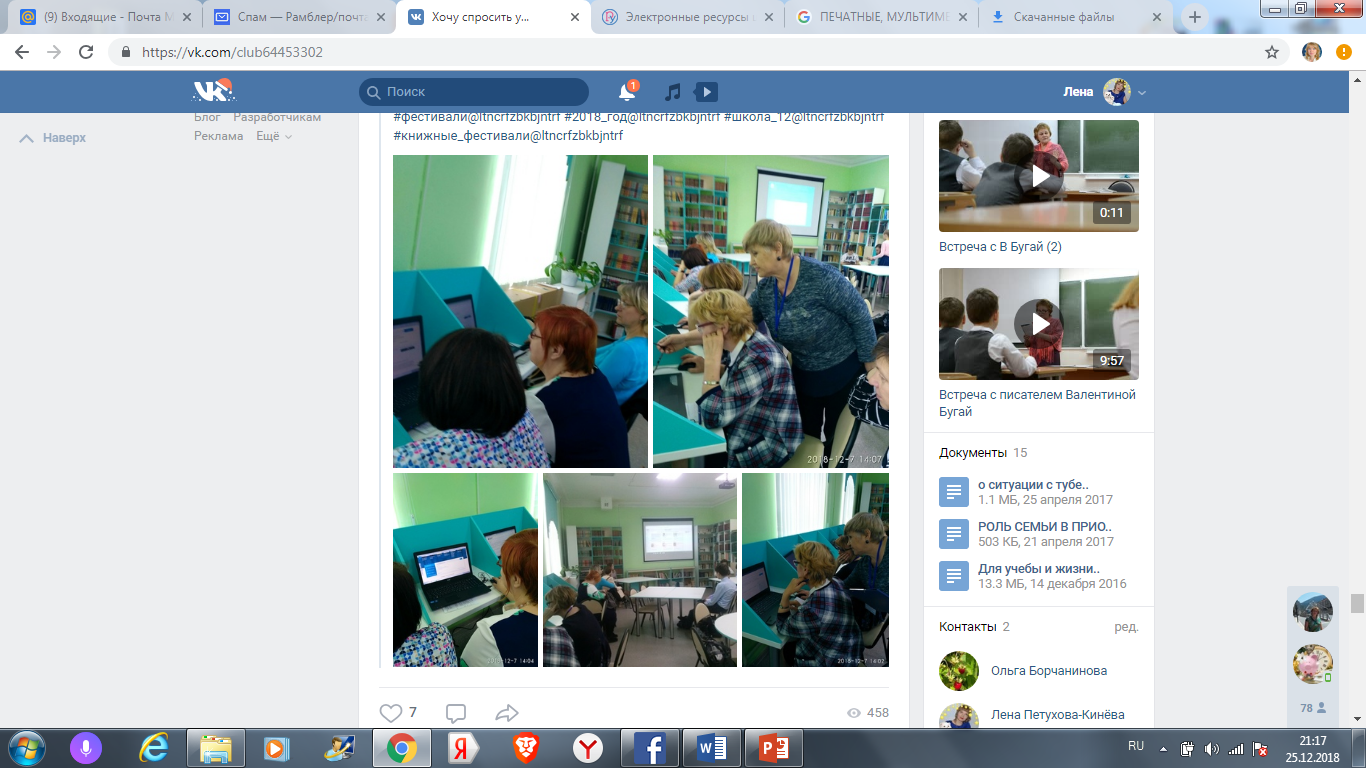 ОТЛИЧИЯ
НОВЫЕ НАПРАВЛЕНИЯ ДЕЯТЕЛЬНОСТИ
ОРГАНИЗАЦИЯ И ПРОВЕДЕНИЕ МЕРОПРИЯТИЙ  ДЛЯ ПЕДАГОГОВ, ОБУЧАЮЩИХСЯ ПО ОБУЧЕНИЮ РАБОТЕ С ЦИФРОВЫМИ РЕСУРСАМИ, КОНТЕНТОМ.
КОНСУЛЬТАЦИОННОЕ СОПРОВОЖДЕНИЕ ПЕДАГОГОВ ПРИ ПРОВЕДЕНИИ ЗАНЯТИЙ НА БАЗЕ БИБЛИОТЕЧНО-ИНФОРМАЦИОННОГО ЦЕНТРА С ИСПОЛЬЗОВАНИЕМ РАЗЛИЧНЫХ ИНФОРМАЦИОННЫХ СРЕДСТВ ОБУЧЕНИЯ.
ОРГАНИЗАЦИЯ И ПРОВЕДЕНИЕ МЕРОПРИЯТИЙ ДЛЯ ОБУЧАЮЩИХСЯ ДЛЯ ФОРМИРОВАНИЯ НАВЫКОВ И УМЕНИЙ САМОСТОЯТЕЛЬНОЙ, ТВОРЧЕСКОЙ, ПОИСКОВО-ИССЛЕДОВАТЕЛЬСКОЙ РАБОТЫ С РАЗЛИЧНЫМИ ИСТОЧНИКАМИ ИНФОРМАЦИИ.
ОРГАНИЗАЦИЯ И ПРОВЕДЕНИЕ МЕРОПРИЯТИЙ НАПРАВЛЕННЫХ НА ВОСПИТАНИЕ ЦИФРОВОЙ ГРАМОТНОСТИ ПЕДАГОГОВ ОБУЧАЮЩИХСЯ.
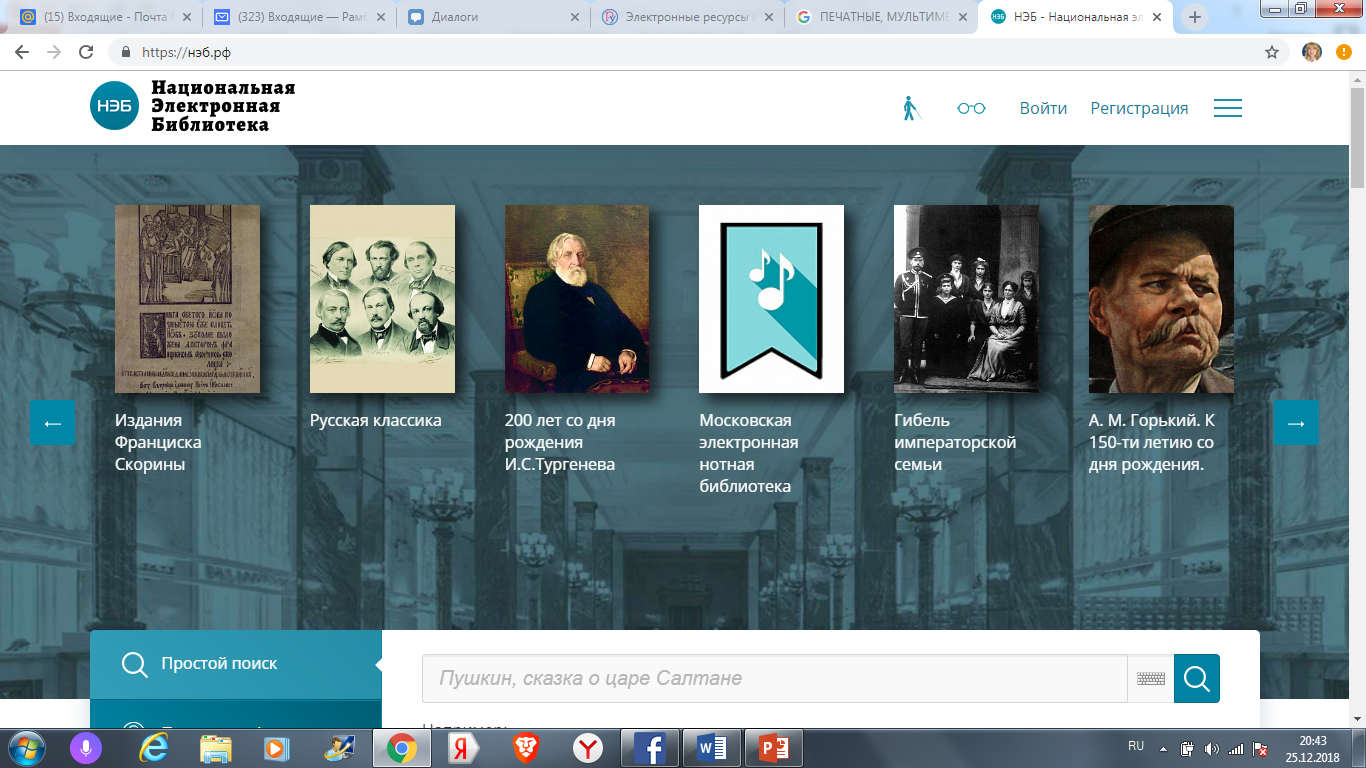 [Speaker Notes: Национальная электронная библиотека (НЭБ)
Национальная электронная библиотека объединяет фонды публичных библиотек России федерального, регионального, муниципального уровней, библиотек научных и образовательных учреждений, а также правообладателей.]
ФОНДЫ НЭБ
произведения, перешедшие в общественное достояние;
произведения образовательного и научного значения, не переиздававшиеся последние 10 лет;
произведения, права на которые получены в рамках договоров с правообладателями;
произведения, правомерно переведенные в цифровую форму.
[Speaker Notes: Национальная электронная библиотека (НЭБ)
В формировании фонда НЭБ используются:
произведения, перешедшие в общественное достояние;
произведения образовательного и научного значения, не переиздававшиеся последние 10 лет;
произведения, права на которые полчены в рамках договоров с правообладателями;
а также другие произведения, правомерно переведенные в цифровую форму.]
Цель НЭБ:
обеспечить свободный доступ граждан Российской Федерации ко всем изданным, издаваемым и хранящимся в фондах российских библиотек изданиям и научным работам, — от книжных памятников истории и культуры, до новейших авторских произведений.
[Speaker Notes: Национальная электронная библиотека (НЭБ)
Основная цель НЭБ — обеспечить свободный доступ граждан Российской Федерации ко всем изданным, издаваемым и хранящимся в фондах российских библиотек изданиям и научным работам, — от книжных памятников истории и культуры, до новейших авторских произведений.
Сегодня НЭБ — это:
объединенный электронный каталог фондов российских библиотек;
ежедневно пополняемый фонд оцифрованных изданий;
централизованный удаленный доступ через единый портал к фонду НЭБ, единые технологии поиска и единый набор сервисов для читателей всех категорий;
интеграция с социальными сетями;
мобильные приложения для доступа из любой точки и с любого устройства;
личный кабинет и единый электронный читательский билет, открывающий доступ ко всем фондам российских библиотек;
широкий набор сервисов для библиотек и правообладателей]
1
Click to add Title
2
Click to add Title
3
3
Click to add Title
4
4
Click to add Title
5
Click to add Title
Интернет-ресурсы
Официальный сайт ЛитРес библиотеки - https://biblio.litres.ru/
[Speaker Notes: ЛитРес
Компания ЛитРес, основанная в 2005 году, сегодня является лидером на рынке лицензионных электронных книг в России и странах СНГ.
Ассортимент ЛитРес насчитывает:
- 875 000 электронных книг на русском и иностранных языках
- 32 000 бесплатных книг
- 10 000 аудиокниг
- 4 000 новых книг каждый месяц
Ежемесячная аудитория сервисов компании составляет 12,5 млн человек, которые скачивают более 1,5 млн книг в месяц.
Также компания разработала 25 приложений для чтения и прослушивания электронных книг, в т.ч. «ЛитРес: Читай!» и «ЛитРес: Слушай!» для мобильных платформ iOS, Android, Windows Phone 8, Windows 8 и Samsung Smart TV.]
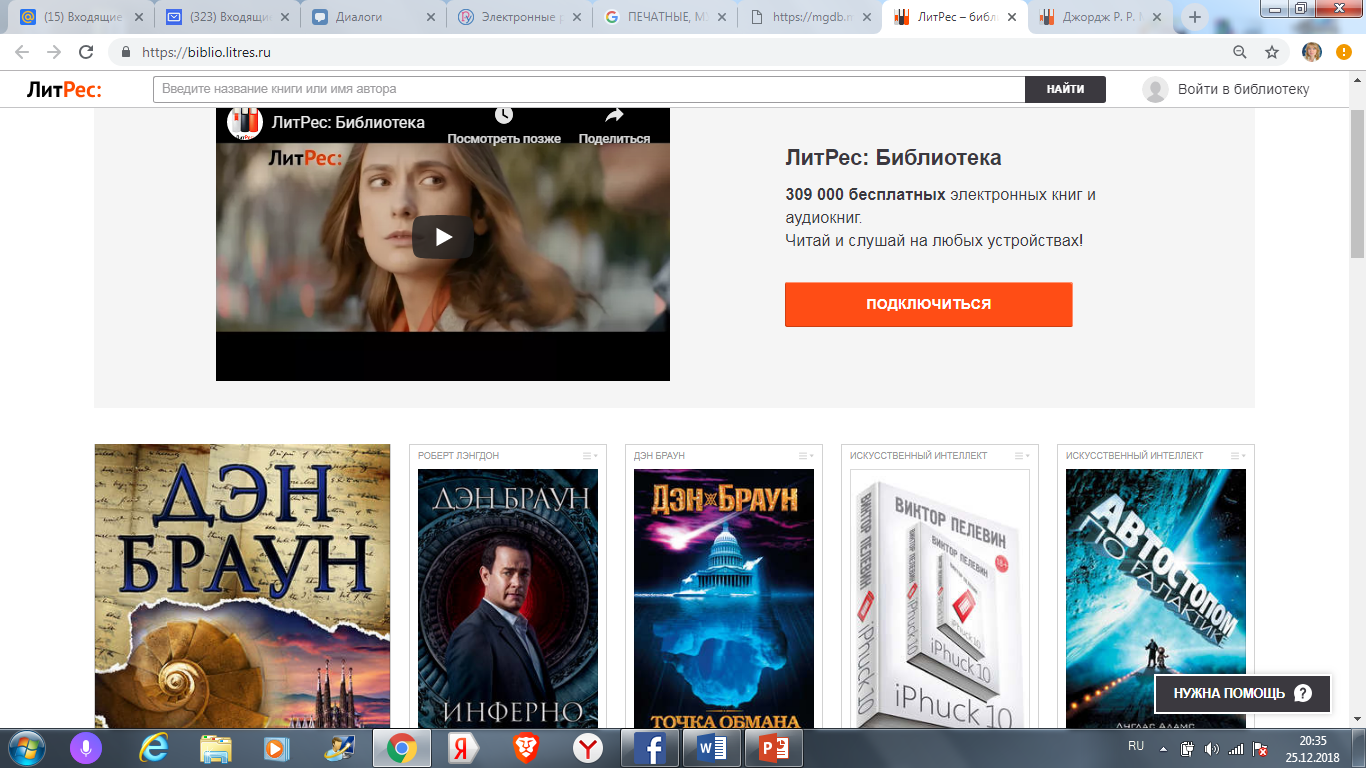